Qari mill-Ktieb tal-Għerf
Għerf 7, 22 - 8,1
Fl-għerf hemm spirtu intelliġenti, qaddis, waħdieni, ta’ ħafna għamliet, fin, u attiv; jinfed fil-fond, u tebgħa m’hemmx fih; ċar u
ebda ħsara ma tista’ għalih; 
iħobb il-ġid u misnun sewwa; xejn ma jżommu u l-ġid jagħmel; iħobb 
il-bniedem, sod u żgur bla
inkwiet; kollox jista’ u fuq kollox jgħasses, u fl-erwieħ kollha jidħol, imqar f’dawk intelliġenti, safja u fini sewwa.
Għax l-għerf jitħarrek aktar minn kull ħaġ’oħra li titħarrek; minħabba s-safa tiegħu jidħol f’kollox u jinfirex ma’ kullimkien.
Hu bħal daħna ħafifa 
tas-setgħa ta’ Alla, nixxiegħa safja tal-glorja ta’ Dak li jista’ kollox; għalhekk xejn imdennes ma
jidħol fih. Hu raġġ tad-dawl ta’ dejjem, mera bla tebgħa tas-setgħa ħaddiema ta’ Alla, u xbieha tat-tieba tiegħu.
Għalkemm hu waħdu, 
kollox jista’, jibqa’ dak li hu fih innifsu, u jġedded kollox; minn żmien għal żmien jidħol f’erwieħ
qaddisa, u jagħmilhom ħbieb ta’ Alla u profeti.
Xejn ma jħobb Alla, jekk mhux dak li jgħix 
mal-għerf. Għax l-għerf
jiddi aktar mix-xemx, u aqwa minn kull ġemgħa ta’ kwiekeb, mxebbah 
mad-dawl, hu isbaħ minnu. Wara dawl il-jum jiġi dlam
il-lejl; imma l-għerf l-ebda ħażen ma jista’ għalih. Jinfirex minn tarf sa tarf 
tal-art bil-qawwa, u jmexxi kollox bil-ħlewwa.
Il-Kelma tal-Mulej.
R:/ Irroddu ħajr lil Alla
R:/ Għal dejjem, 
Mulej, il-kelma tiegħek
Għal dejjem, Mulej, 
il-kelma tiegħek; 
hi mwaqqfa fis-sod 
fis-smewwiet.
Minn nisel għal nisel 
il-fedeltà tiegħek; 
fuq l-art waqqaftha, u żammet fis-sod.
R:/ Għal dejjem, 
Mulej, il-kelma tiegħek
B’digriet tiegħek għadhom sħaħ sal-lum; 
għax kollox hu 
għall-qadi tiegħek.
It-tifsir ta’ kelmtek jagħti 
d-dawl, 
ifiehem lil min ma jafx.
R:/ Għal dejjem, 
Mulej, il-kelma tiegħek
Ħa jiddi wiċċek fuq 
il-qaddej tiegħek, għallimni 
l-kmandamenti tiegħek.
Ħa nibqa’ ħaj, biex infaħħrek!
Ikunu d-digrieti tiegħek 
l-għajnuna tiegħi!
R:/ Għal dejjem, 
Mulej, il-kelma tiegħek
Hallelujah, Hallelujah
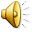 Jiena d-dielja, intom 
il-friegħi, jgħid il-Mulej; 
min jibqa’ fija u jiena fih, 
dan jagħmel ħafna frott.
Hallelujah, Hallelujah
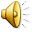 Qari mill-Evanġelju skont  
San Luqa
Lq 17, 20-25
Glorja lilek Mulej
F’dak iż-żmien, il-Fariżej staqsew lil Ġesù meta kienet se tiġi s-Saltna ta’ Alla, u hu weġibhom:
“Is-Saltna ta’ Alla ma tiġix b’sinjali li jidhru; 
lanqas ħadd ma hu se
jgħid: ‘Arawha, hawn,’ jew: ‘Hemm’, għax araw,
is-Saltna ta’ Alla fostkom qiegħda!”
Lid-dixxipli tiegħu qalilhom:
“Għad jiġi żmien meta
tkunu tixtiequ taraw jum
wieħed minn żmien Bin 
il-bniedem u ma tarawhx. 
U jgħidulkom: ‘Arawh, hawn hu,’ jew: ‘Arawh, 
hemm hu!’ Tmorrux,
tiġrux warajhom. Għax bħalma berqa tleħħ u tiddi minn tarf għal ieħor 
tas-sema, hekk jidher Bin il-Bniedem nhar
il-Jum tiegħu. Iżda qabel
xejn hu għandu jbati ħafna minn dan in-nisel u 
jkun miċħud minnu.”
Il-Kelma tal-Mulej
R:/ Tifħir lilek Kristu